아기 예수
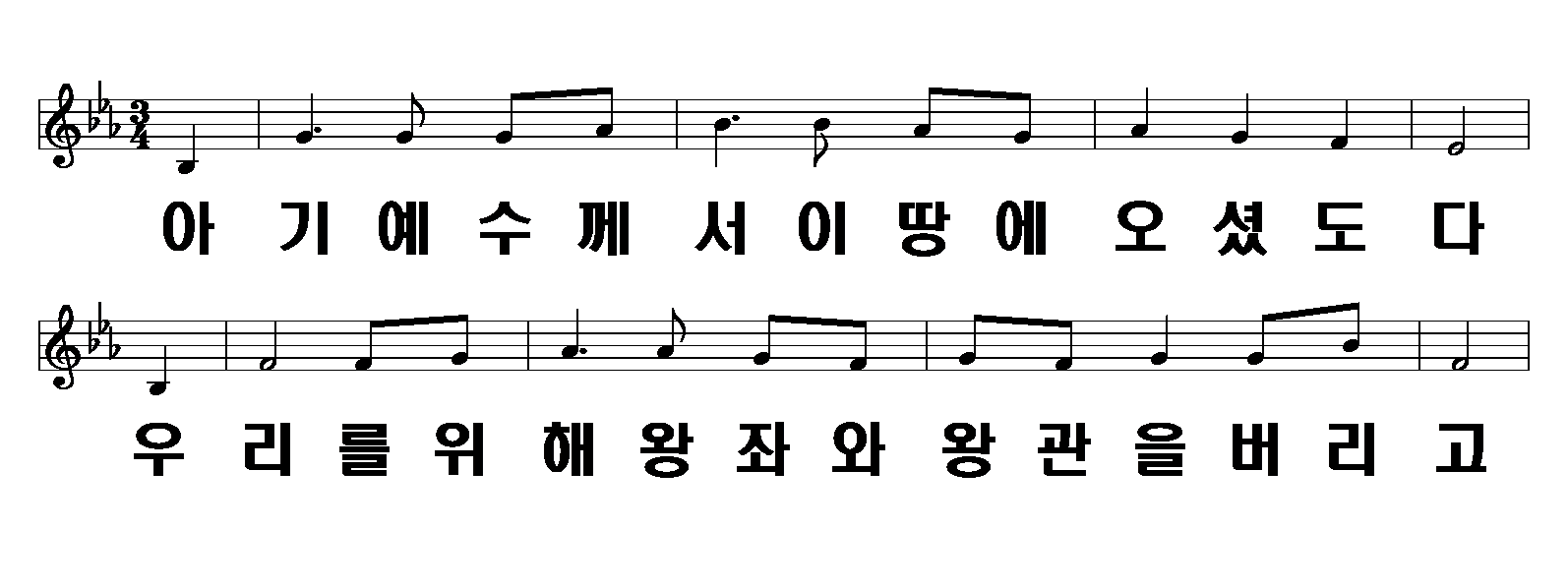 1/8
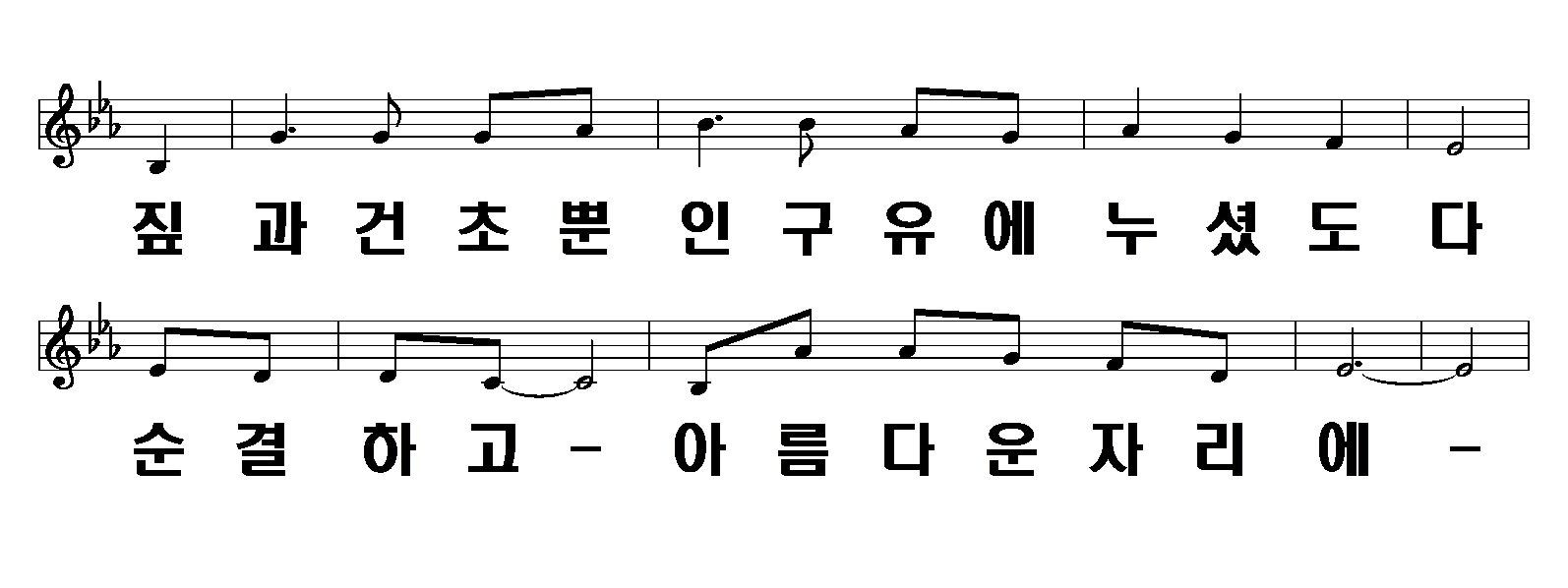 2/8
예수님을 기다리며
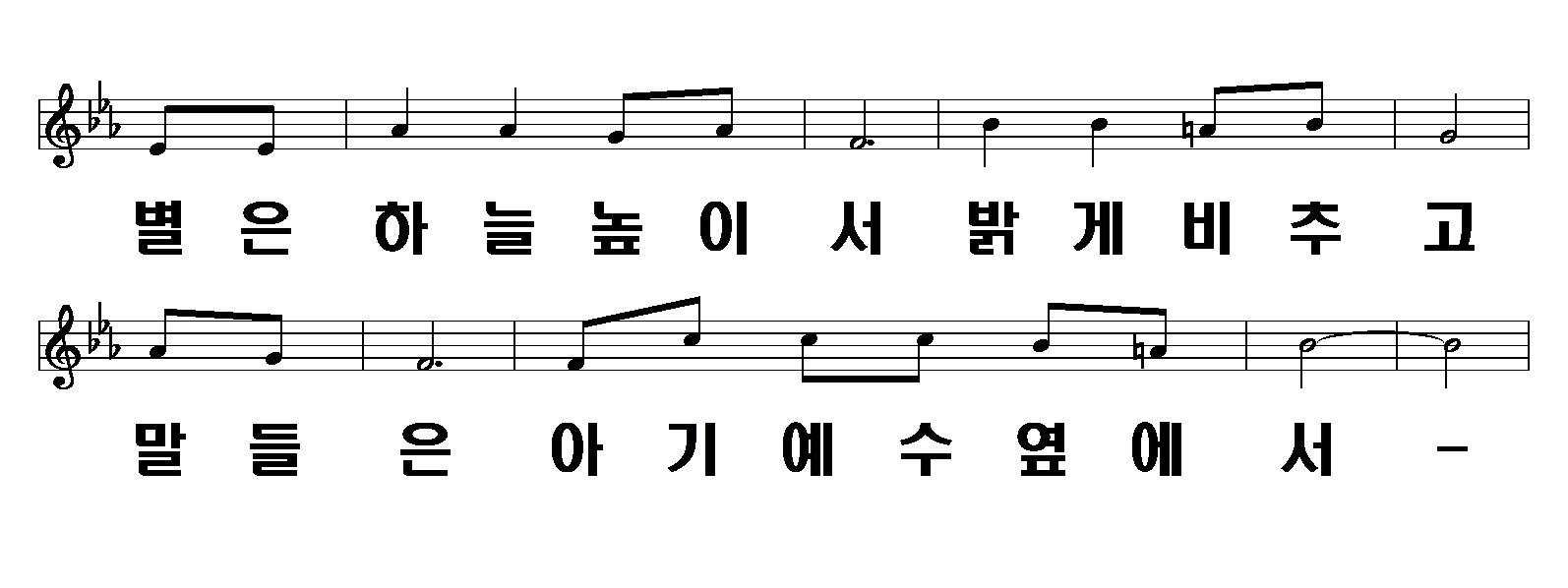 3/8
예수님을 기다리며
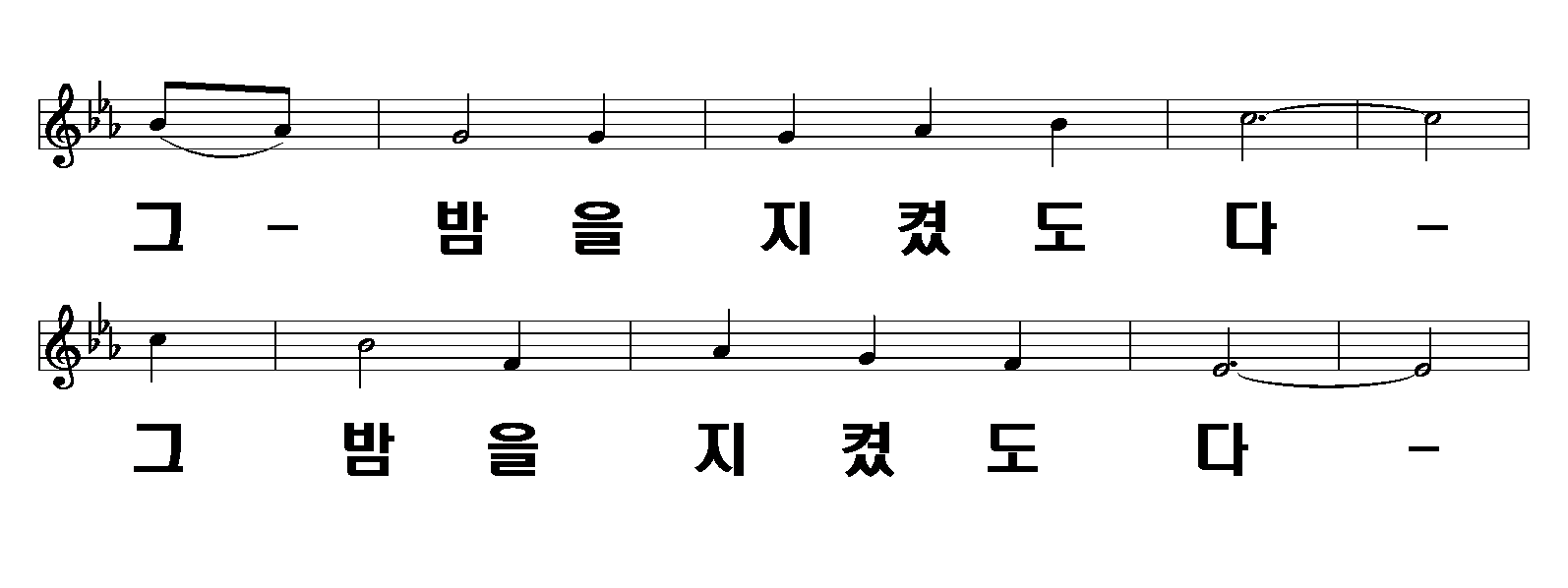 4/8
예수님을 기다리며
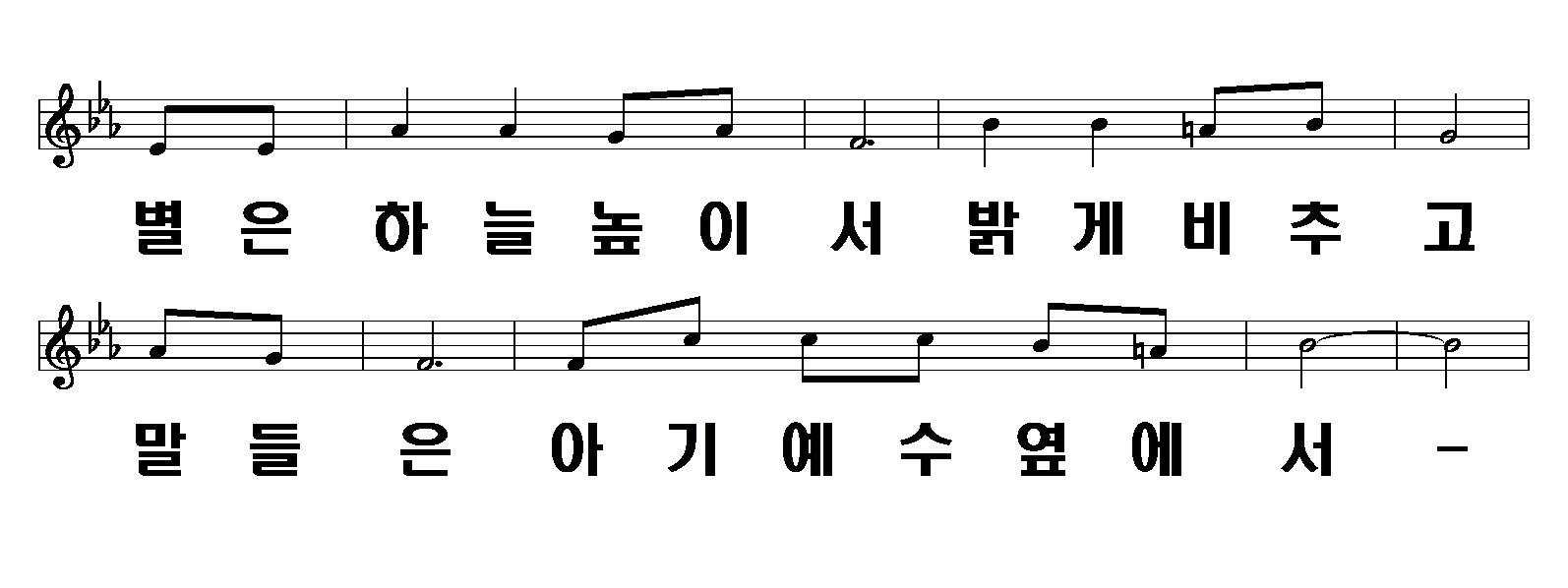 5/8
예수님을 기다리며
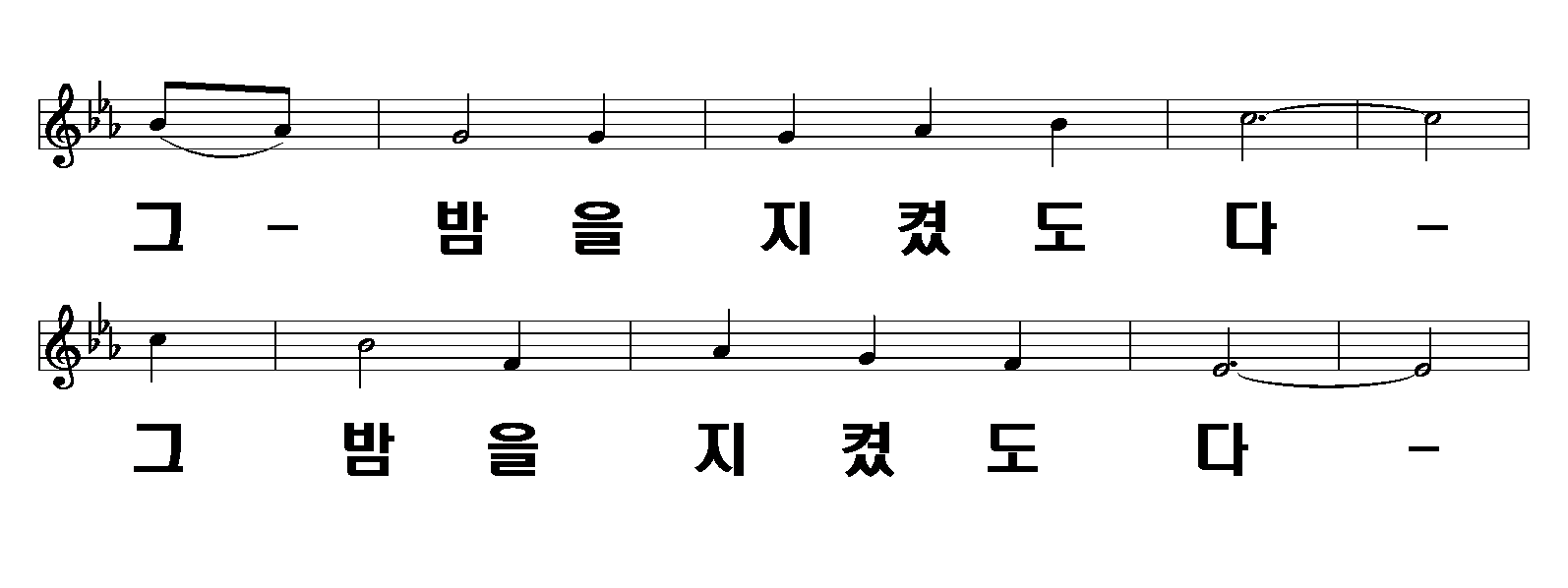 6/8
예수님을 기다리며
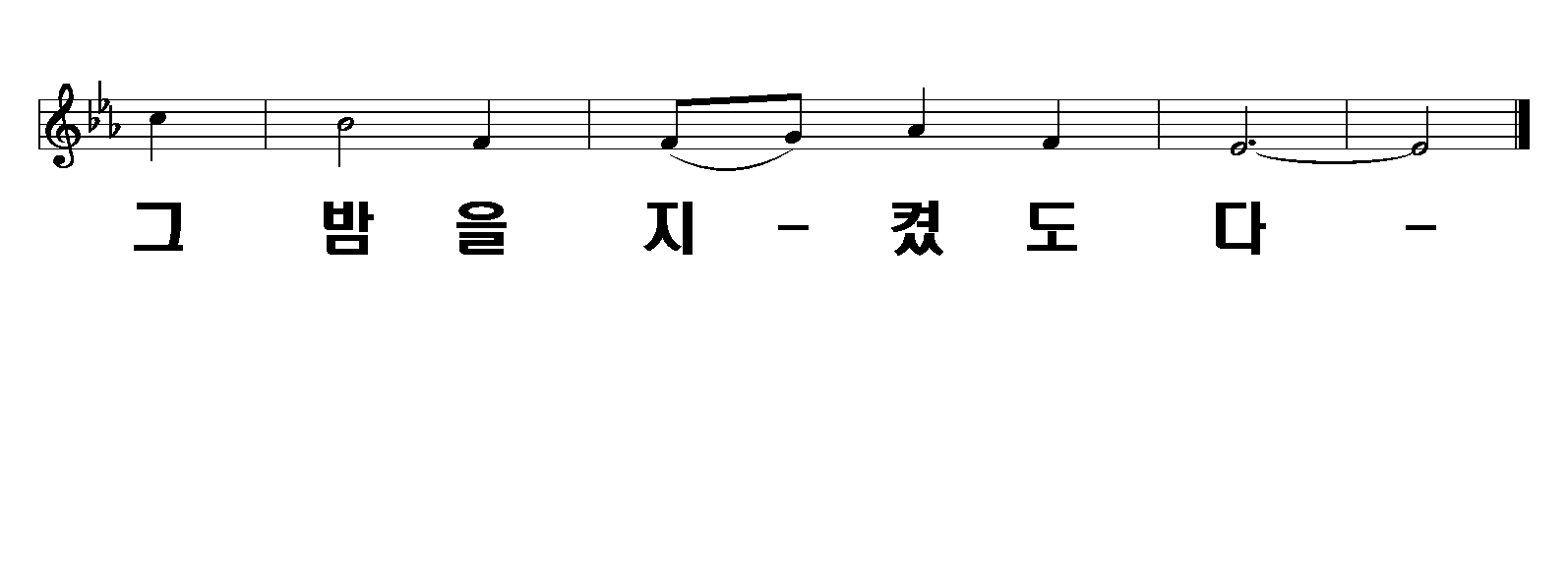 7/8
예수님을 기다리며